KHỞI ĐỘNG
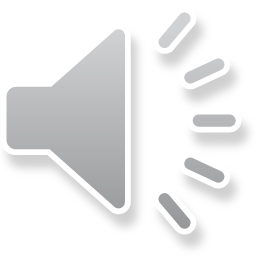 Chủ đề 2: Trường họcBài 7CÙNG KHÁM PHÁ TRƯỜNG HỌC( Tiết 3)
1. Hoạt động khám phá
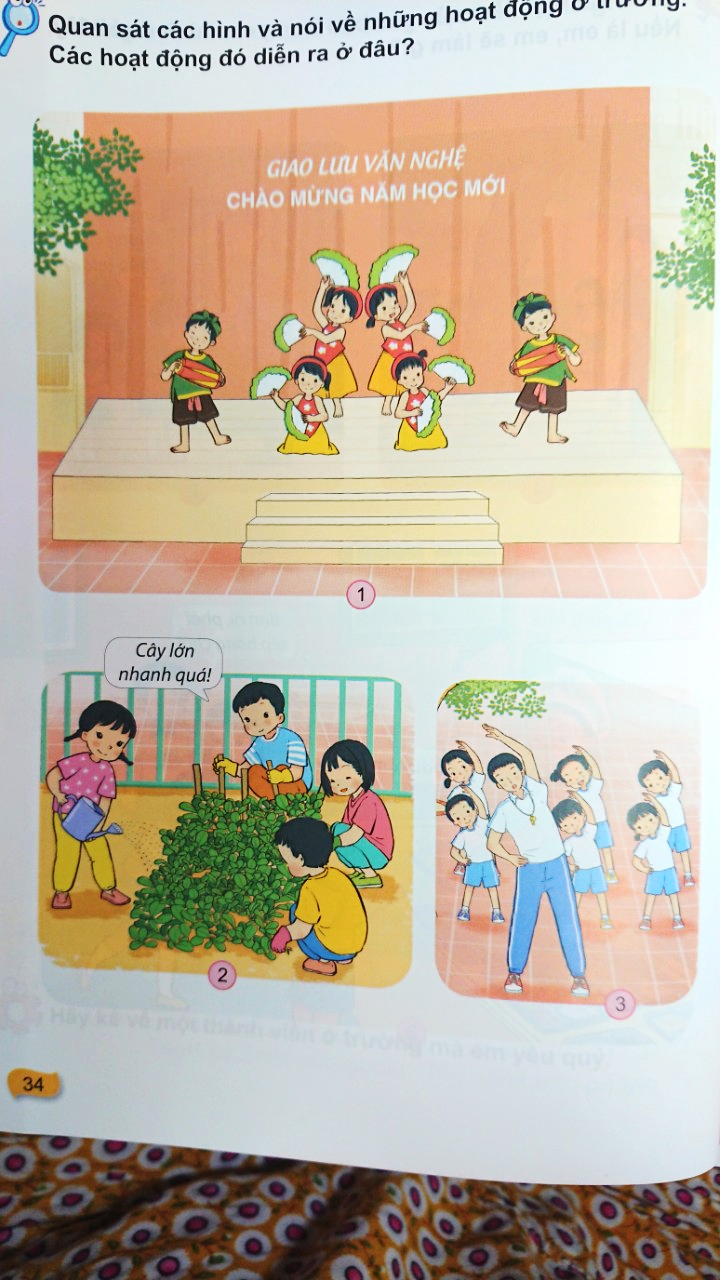 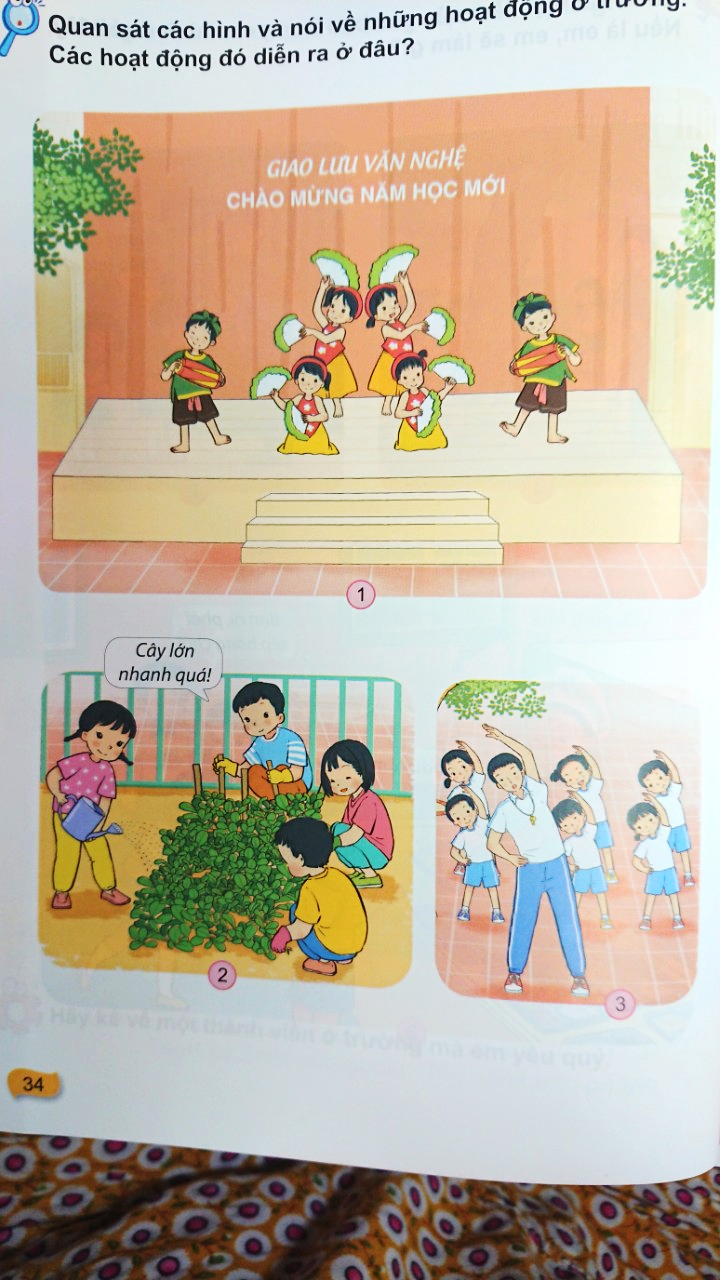 2
1
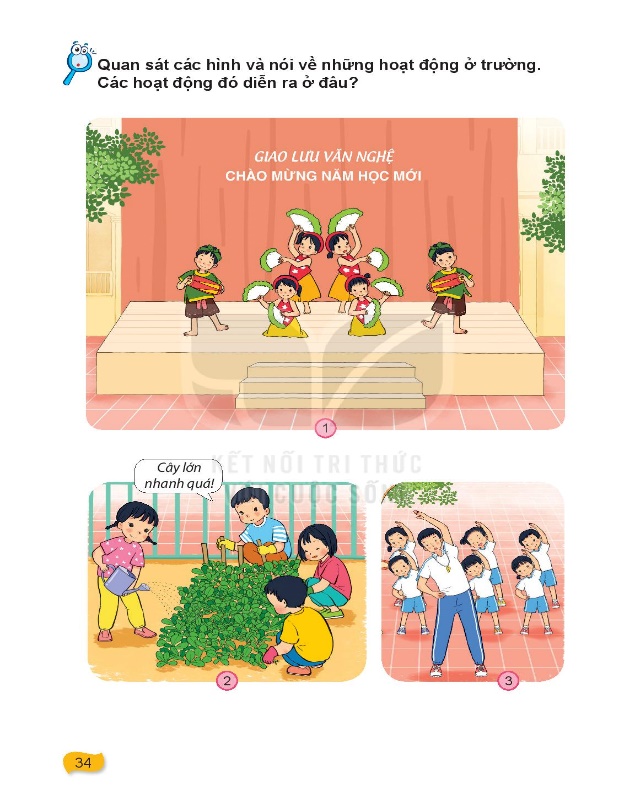 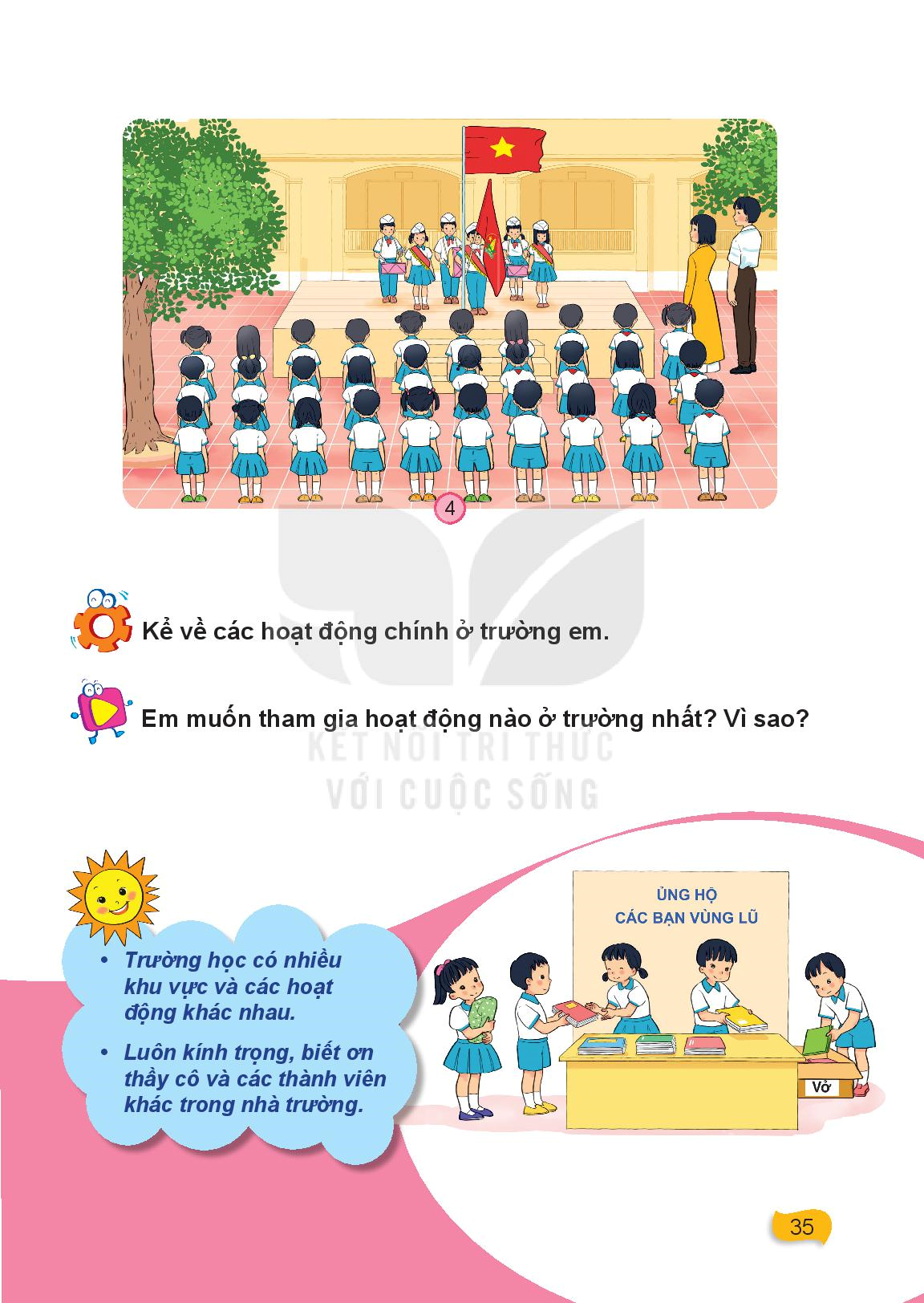 4
3
THƯ GIÃN
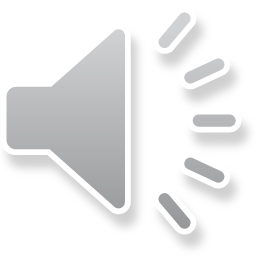 2. Hoạt động thực hành
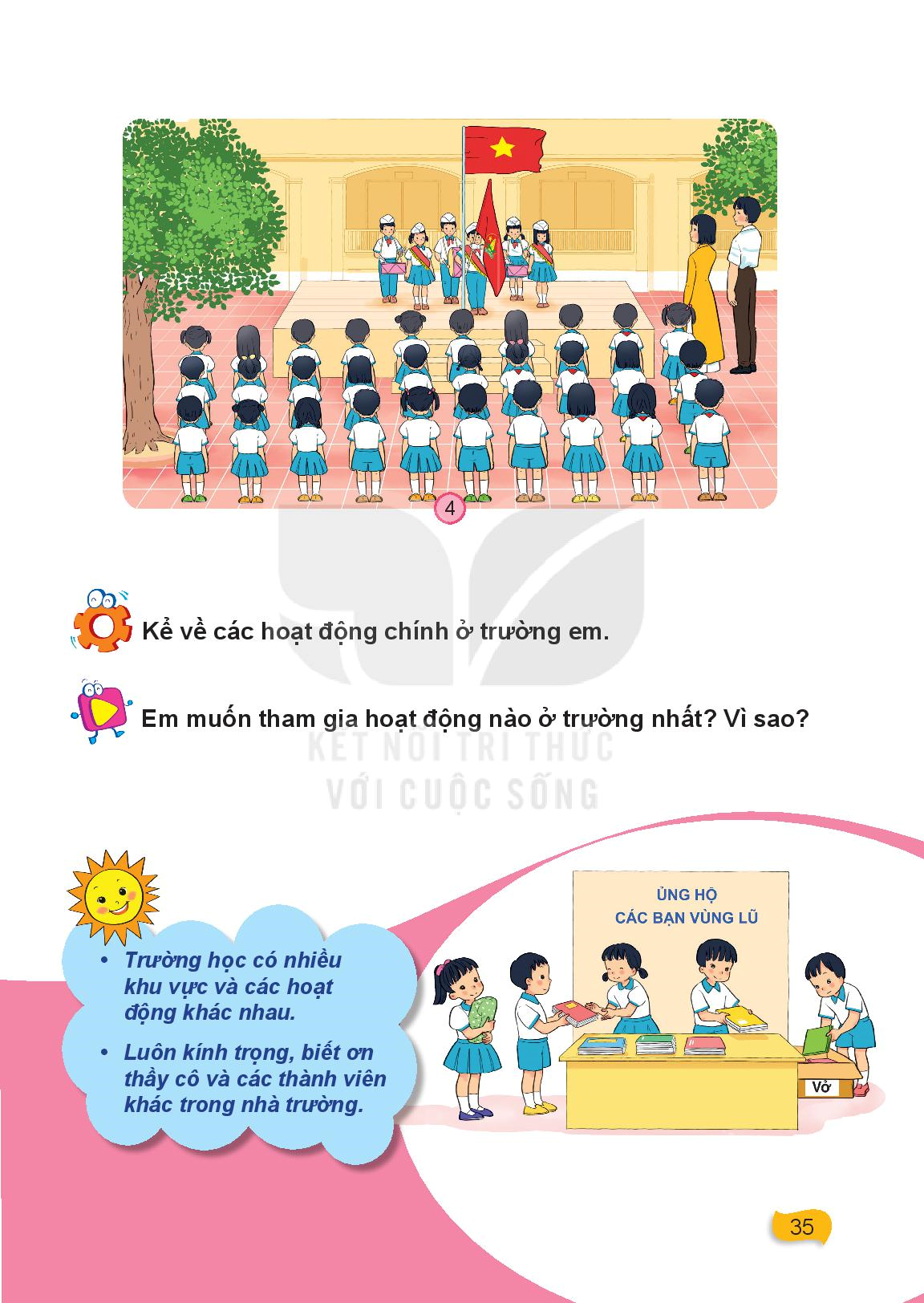 3. Hoạt động vận dụng
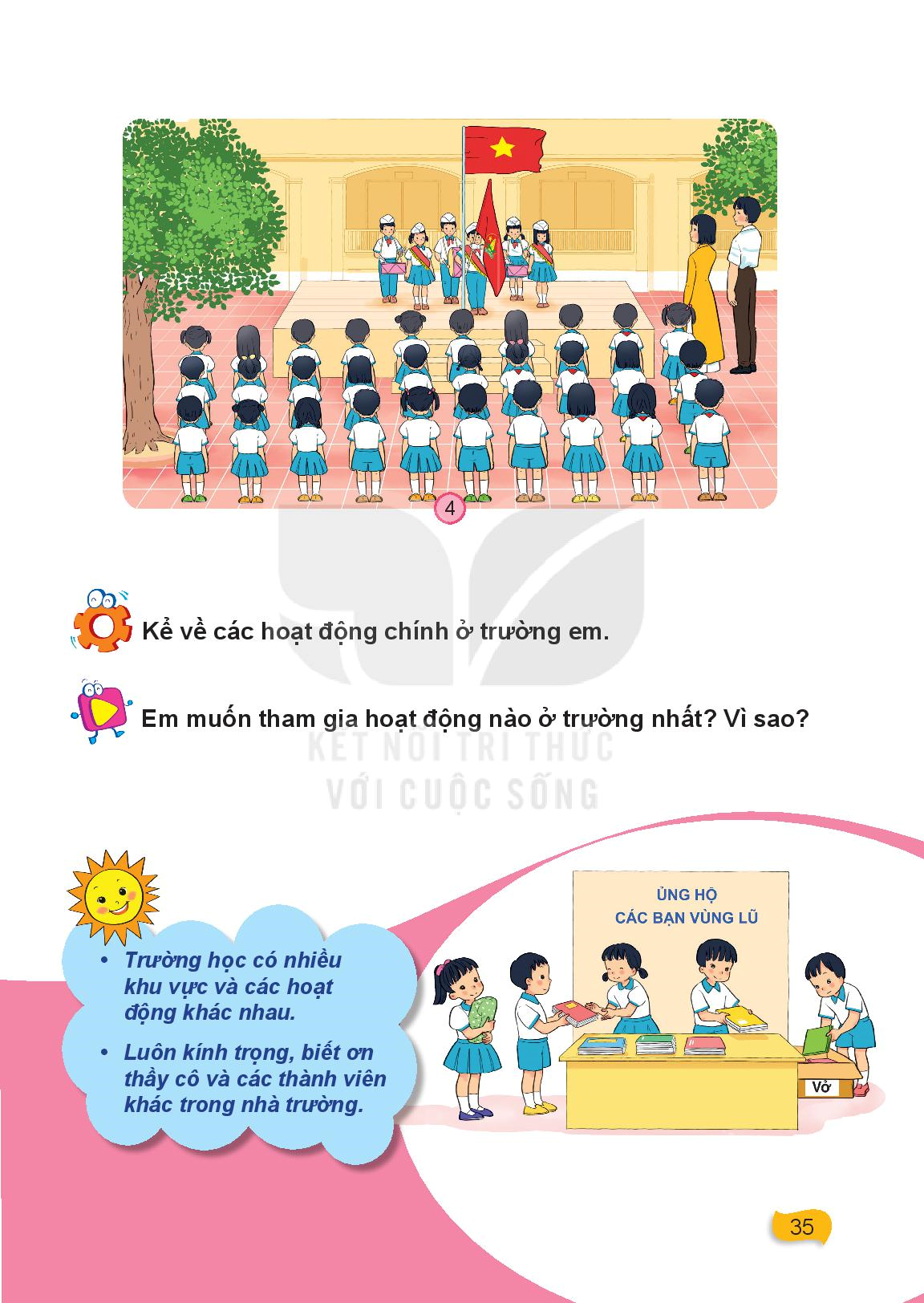 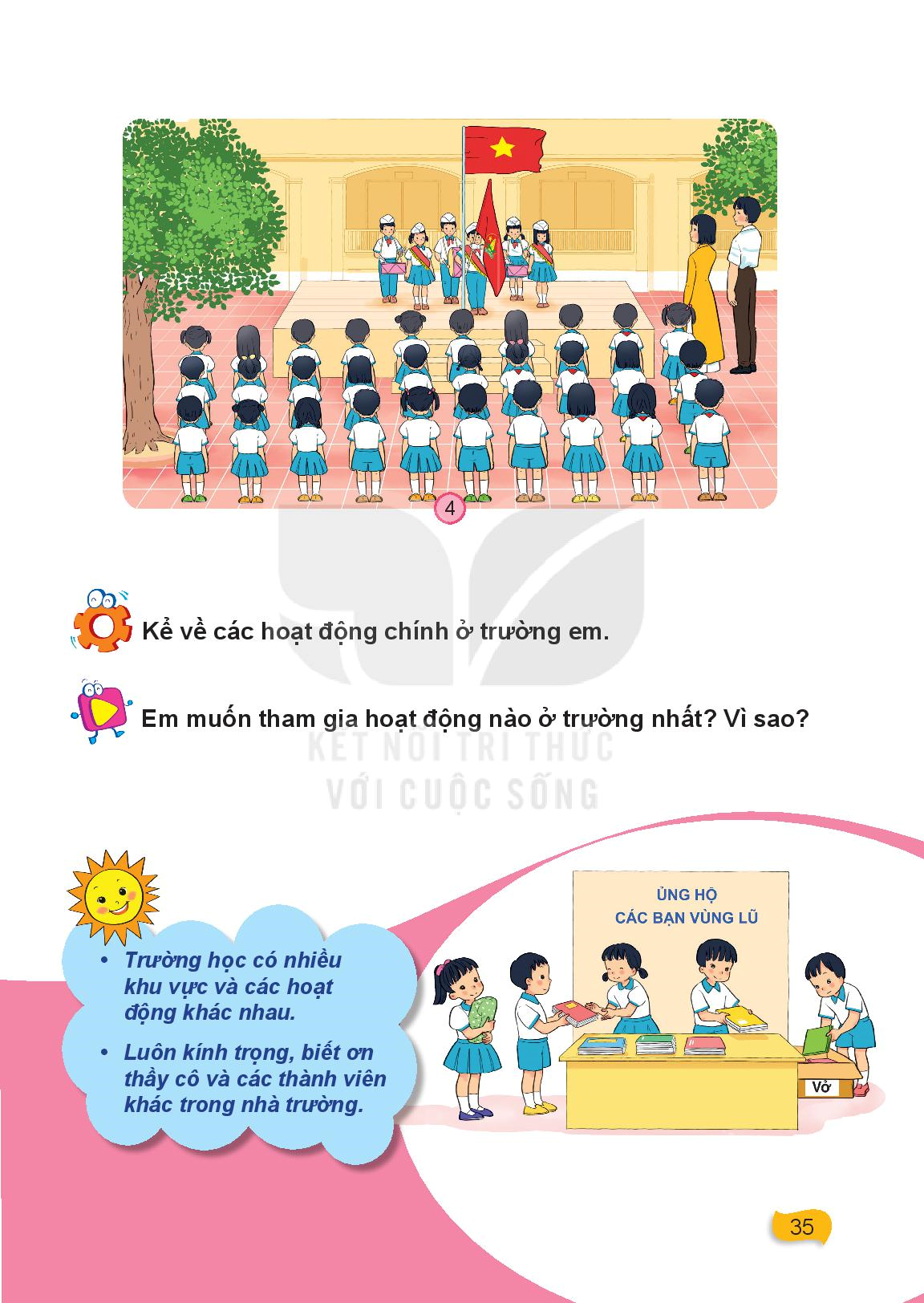